BIG DATA ANALTYICS IN HEALTHCARE
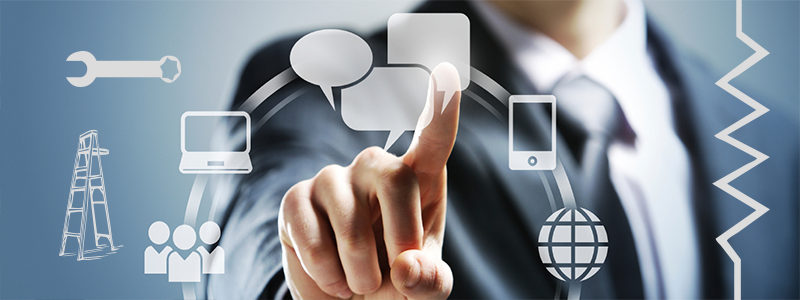 Prepared by : Maninder Singh
Guided by: Ms. Archika Roy 
                 Mr. Hitesh Mehta 
                          Ms. Sushma Baradwad
Contents:
Introduction:
Big Data:
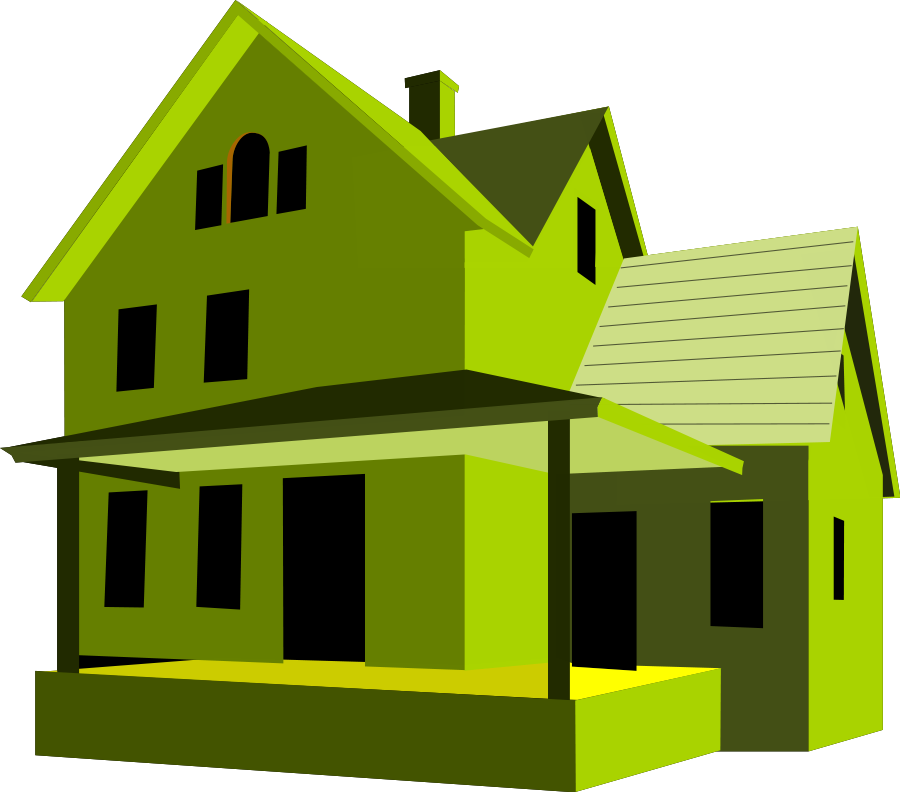 BOB;;;
He is Diabetic and visit Doctor often to monitor his Glucose level
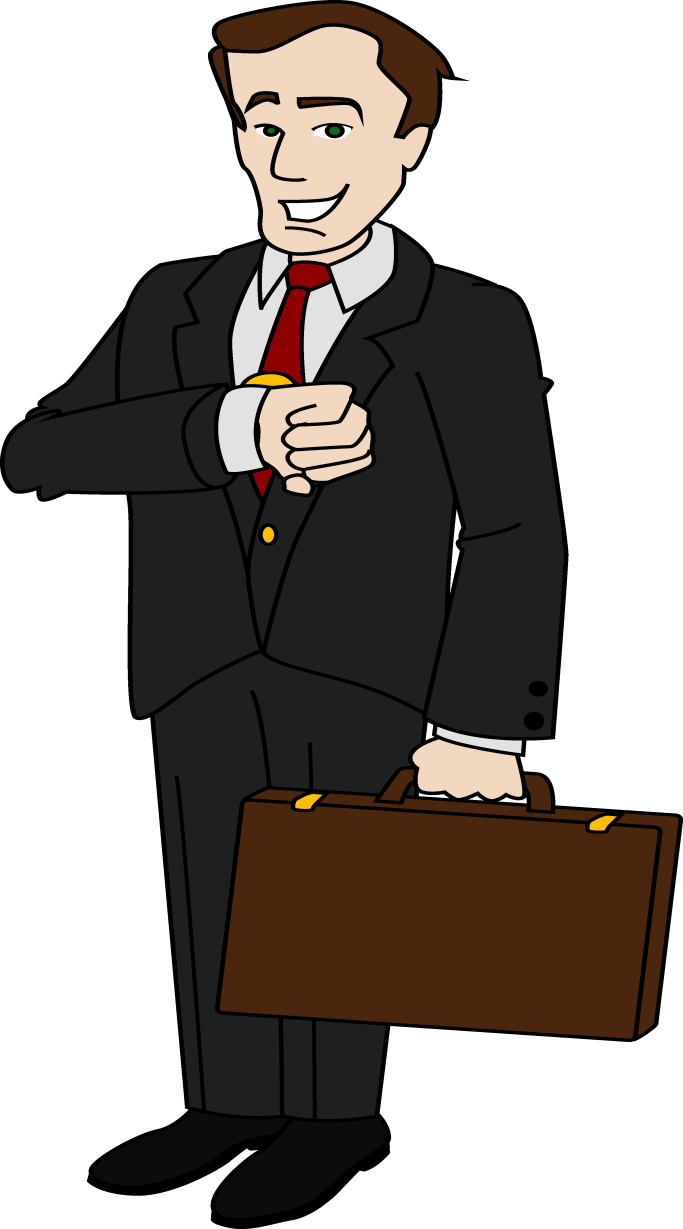 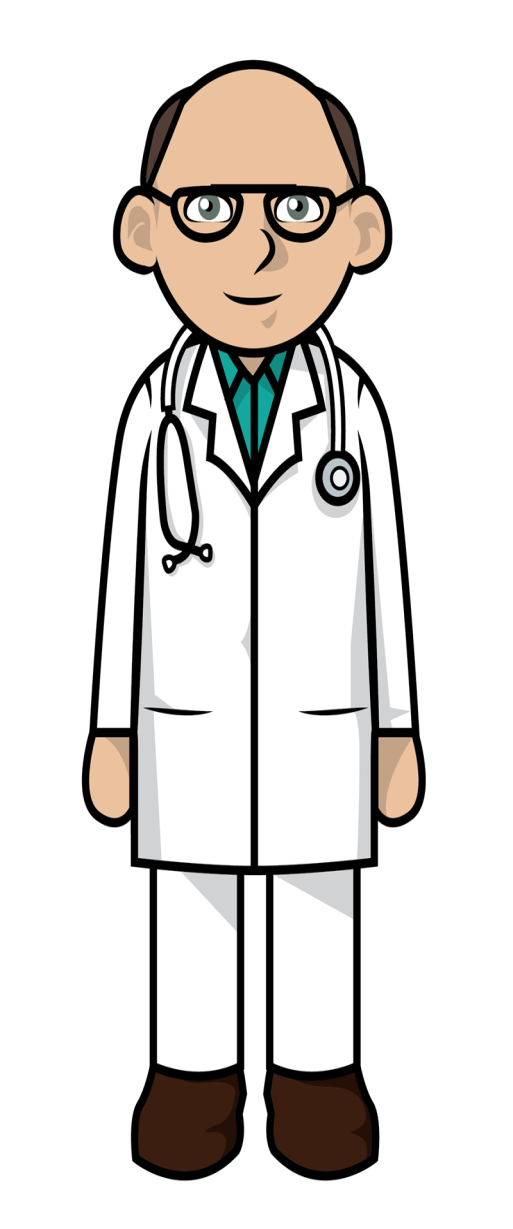 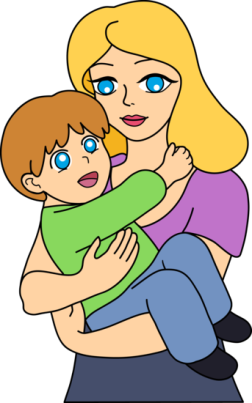 Information the Doctors collect:
Height 
Weight 
Blood Pressure
Heart Rate
Respiratory Rate   
Temperature
Blood glucose 
Cholesterol
ECG 
MRI
Socio demographic 
Data 
Name : Bob 
Gender : Male 
Age : 35
Education : soft. Engineer 
Marriage status:  Married 
Children's: one
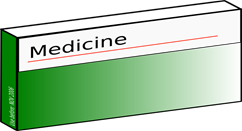 Wearable 
Technology
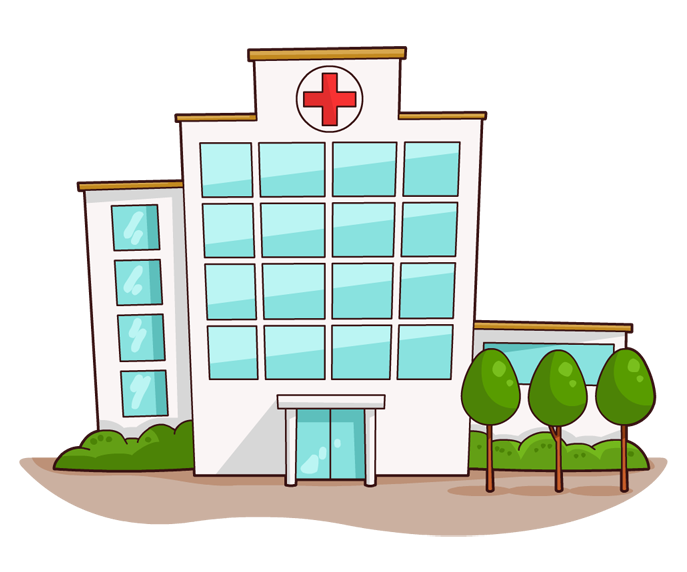 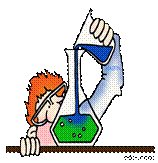 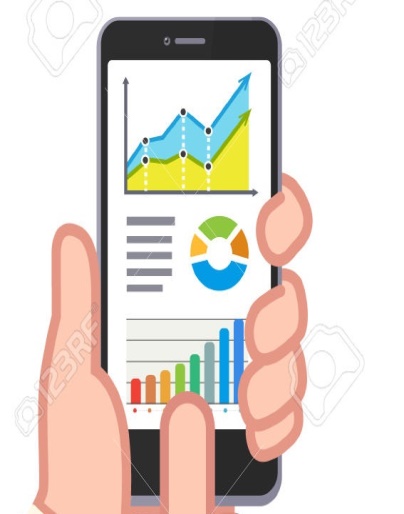 Information wearable Technology collect
Exercise
Food 
Sleep
Pharmaceuticals and Research
Data 
Molecules and Proteins
Genes 
Pharmaceuticals 
Personalized Medicine
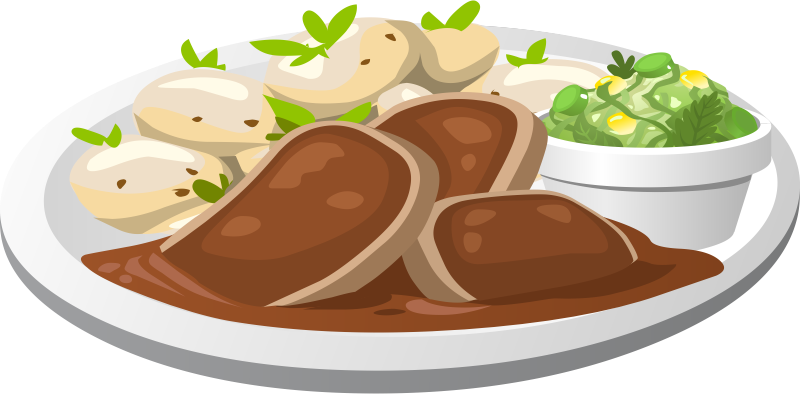 Data from BOB:
Medical Diag. Data
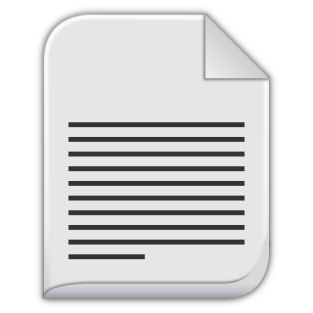 Socio Demo. Data
Lab Tests
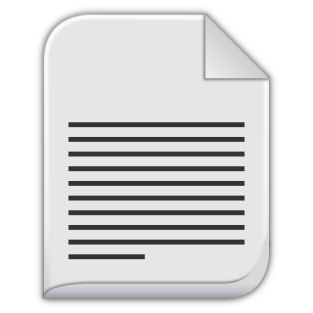 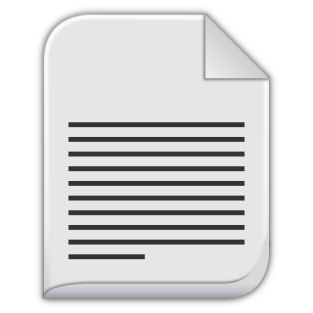 Health App
Census
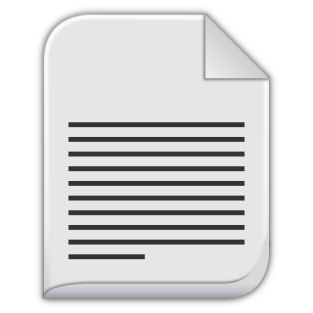 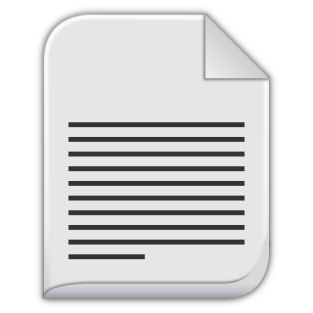 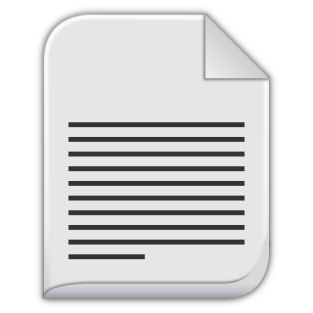 Genetic Tests
Target Population Grows, the Data size grows :
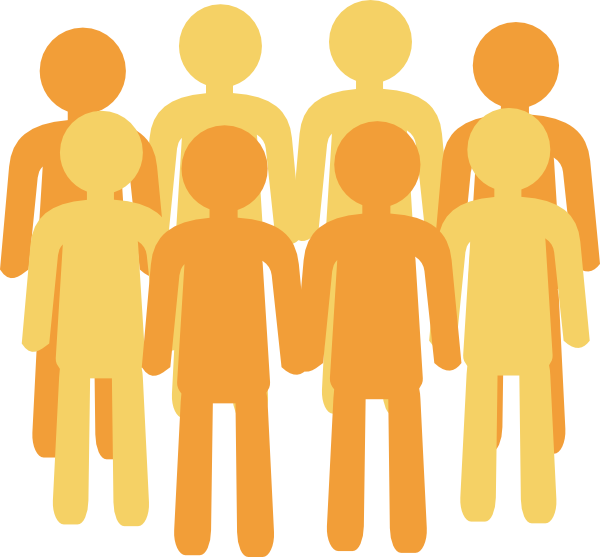 Big Data
Big Data Four V’s
Objectives:
Study Methodology
Big Data Analytics
Architecture of Big Data  Analytics:
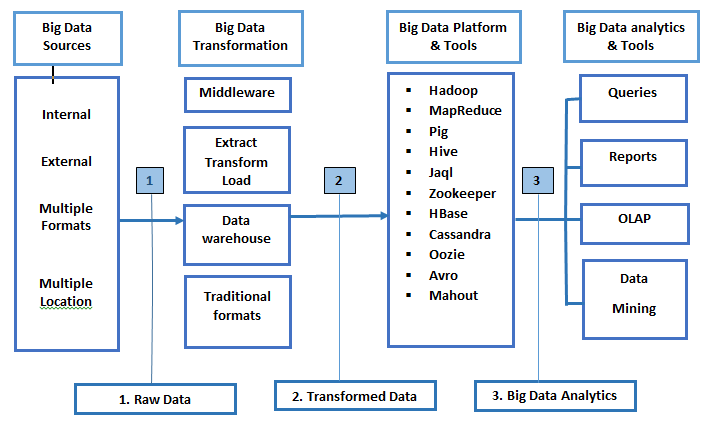 Sources of Big Data in Healthcare
Tools and Platforms
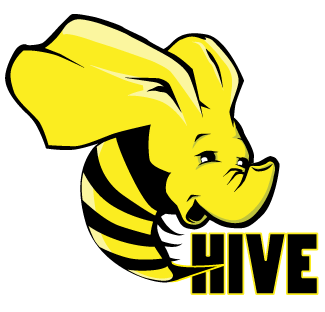 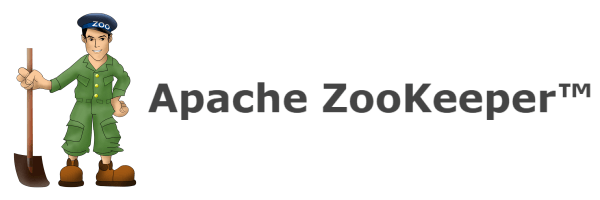 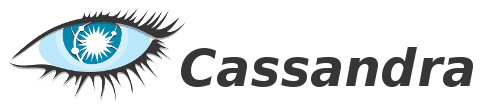 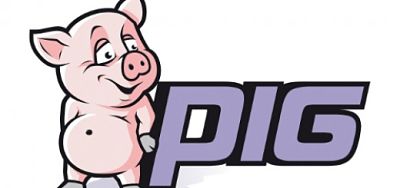 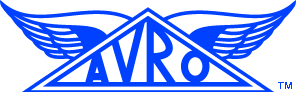 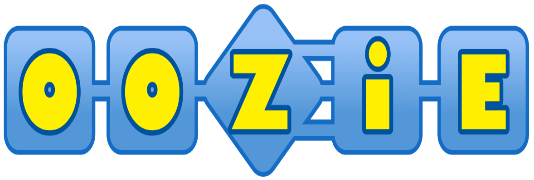 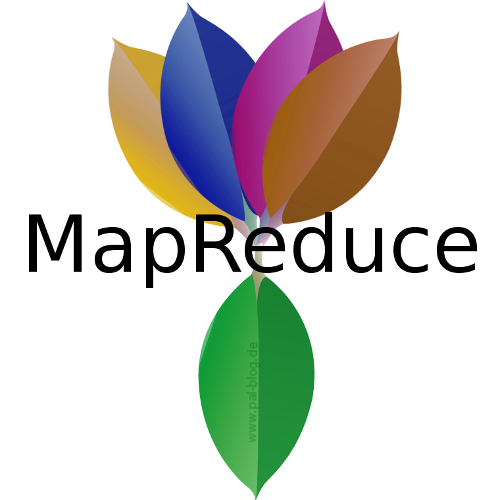 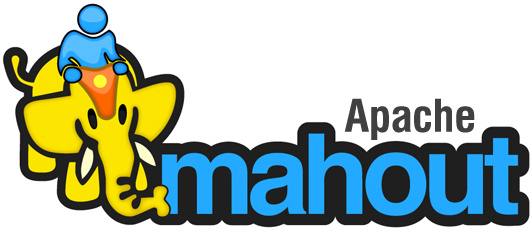 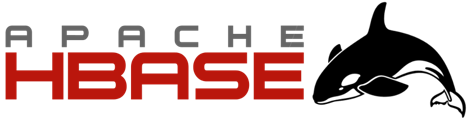 Hadoop
Hadoop is a framework that  allows the distributed processing of large data sets across cluster of commodity computer using a simple programming model. 
It is an open source data management technology with extensive storage and distributed processing.
XML
Text 
Binary 
Log 
Objects
Other form of data
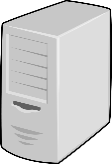 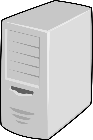 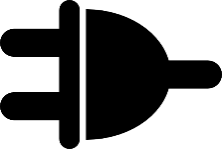 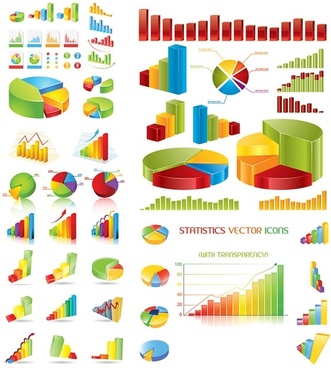 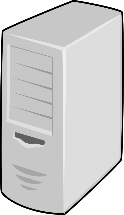 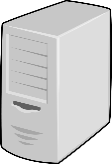 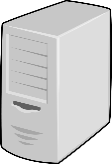 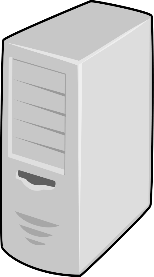 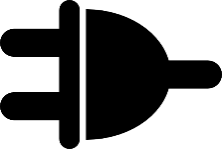 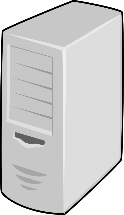 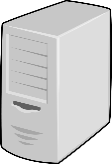 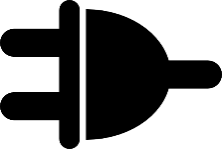 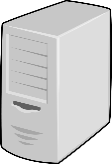 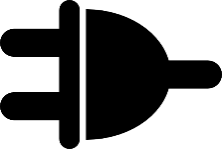 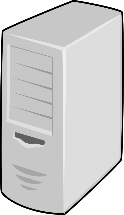 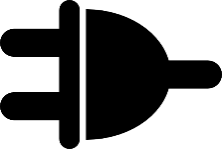 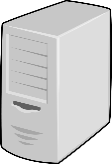 Data
Reduce
MAP
Potential
Benefits
Challenges
Recommendations: